Le ribosome
PLAN DU COURS
DEFINITION ET STRUCTURE DES RIBOSOSMES 
ROLES DES RIBOSOMES 
BIOGENESE DES RIBOSOSMES
Particule ribonucléoprotéique(ARN ribosomiques (ou ARNr) et des protéines ribosomiques)

composés de deux sous-unités: une grande (L pour large) et une petite (S pour small) sous-unité
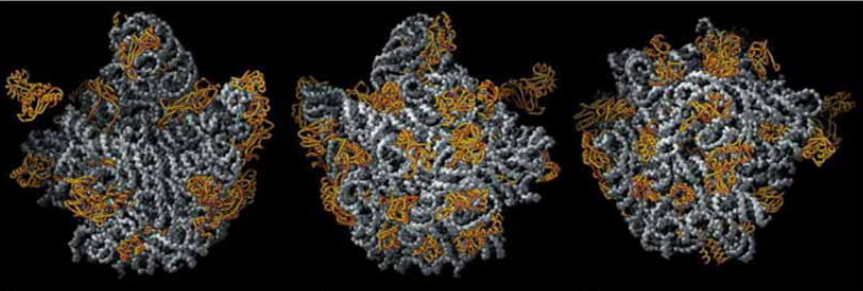 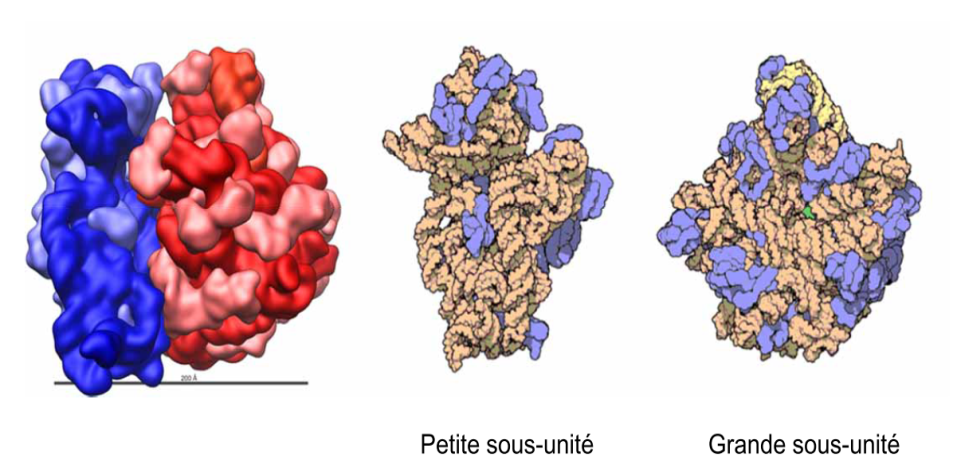 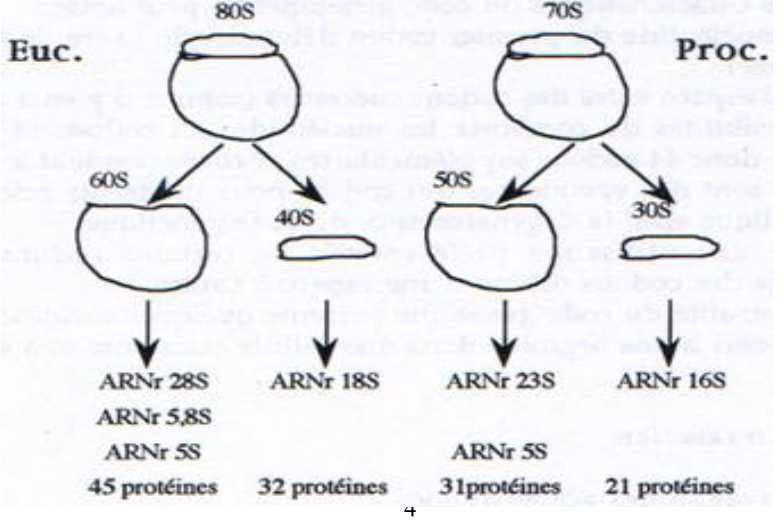 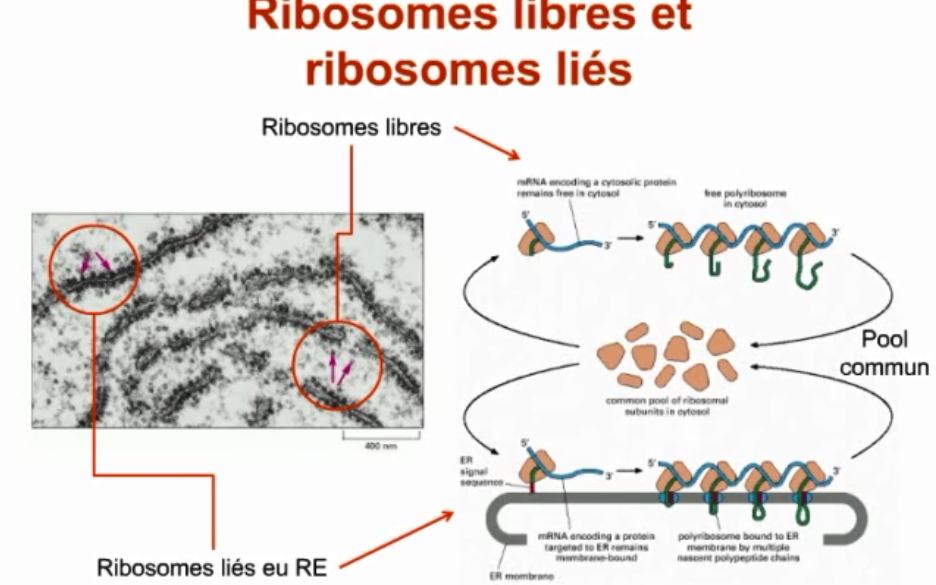 Sites importants
Site A
Site P
Site E
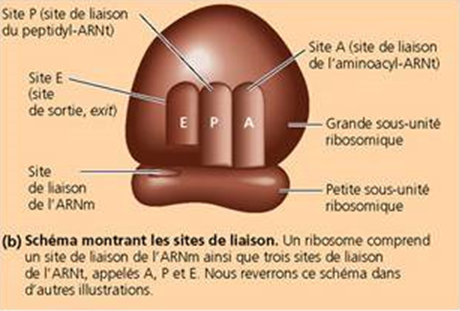 Rôles des ribosomes    

biogenèse des protéines

    la transcription                               traduction
   (dans le noyau)                 (dans le cytoplasme)
Terminologie
- ADN : Acide Désoxyribonucléique

- ARN : Acide Ribonucléique
		     
		     * ARNm : ARN messager
		     * ARNt : ARN de transfert


- Codon, Anticodon
ADN : Acide Désoxyribonucléique
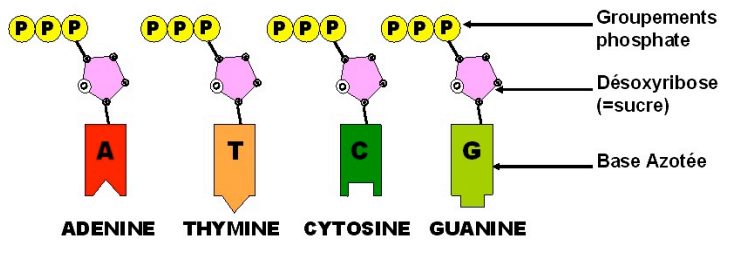 ADN = succession de nucléotides

Un Nucléotide : 
	- 1 base * purique (A,G) 
				ou
		     * pyrimidique (C,T) 
	- 1 sucre = désoxyribose
	- 1 phosphate
Séquence de l’ADN transcrite en :
		* ARNm qui code pour une protéine ou
		* ARNt ou
		* ARNr ou
ARN :acide ribonucléique
L’ARNm ou acide ribonucléique est constitué d’un seul brin, formé par l’enchaînement de 4 nucléotides différents Chacun de ces nucléotides est formé d’une molécule de sucre, le ribose, d’une molécule d’acide phosphorique et d’une base azotée : A, C, G, U.
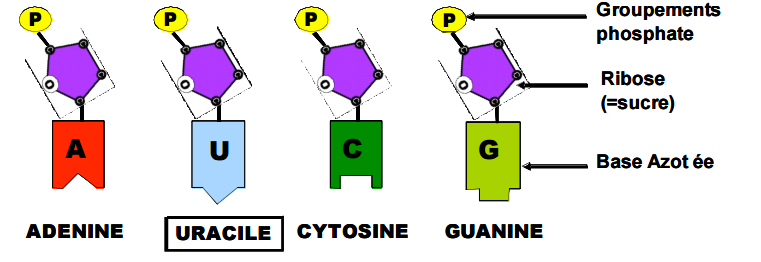 Les  PROTEINES:
- Toutes les protéines sont formées d’une succession d’AA liés les uns aux autres dans un ordre précis.
Acide aminé :
- C’est l’élément de base des protéines.
- Au nombre de 20.
- Formé en générale d’un carbone auquel sont liés :
* un groupement amine (NH2), un groupement COOH et une portion variable d’un AA à l’autre =radical.
Structure primaire : liaison peptidique entre ≠ AA.
- H3N+---AA1---AA2---AA3---AAn---COO
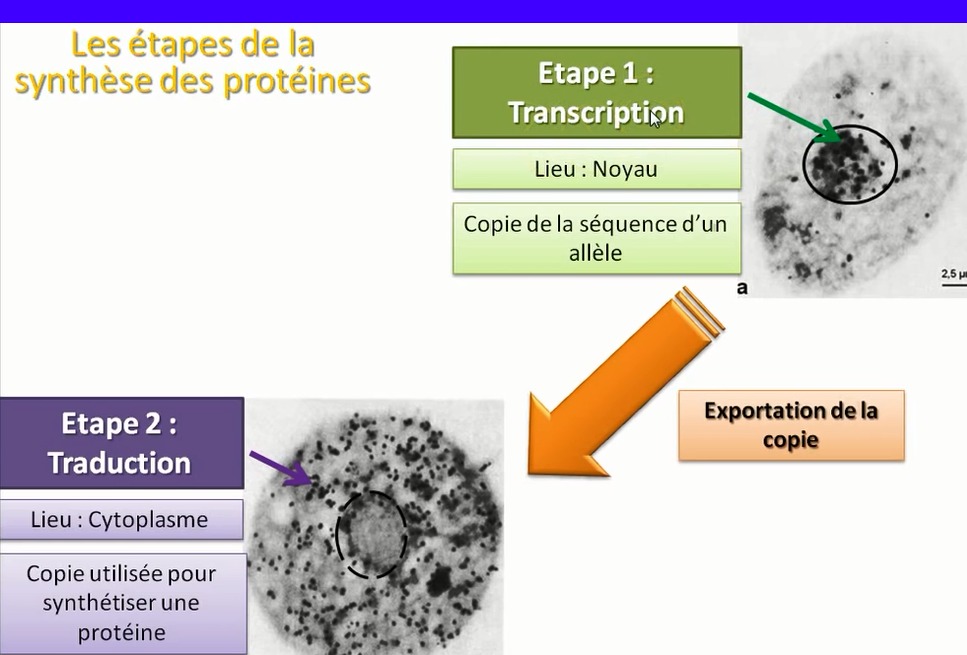 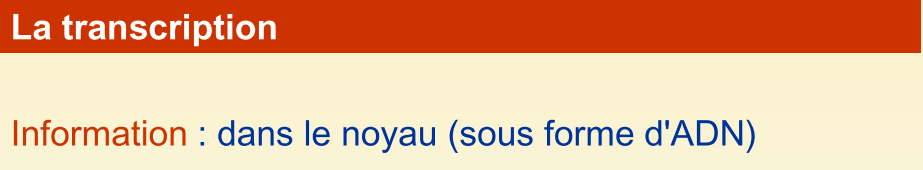 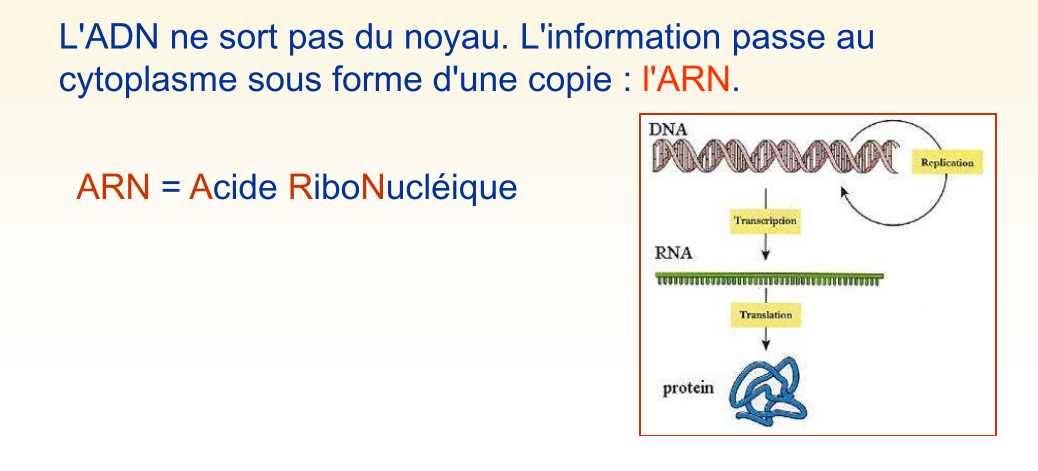 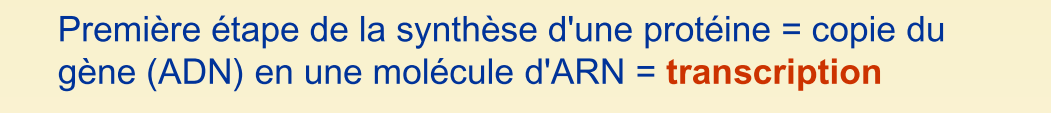 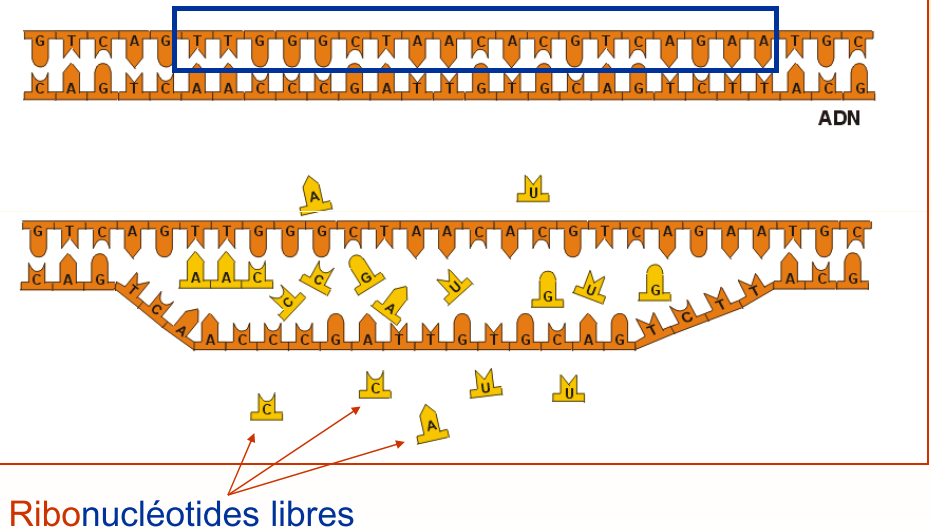 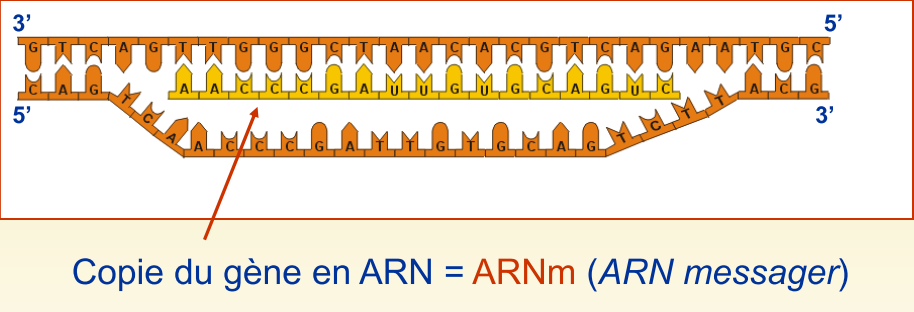 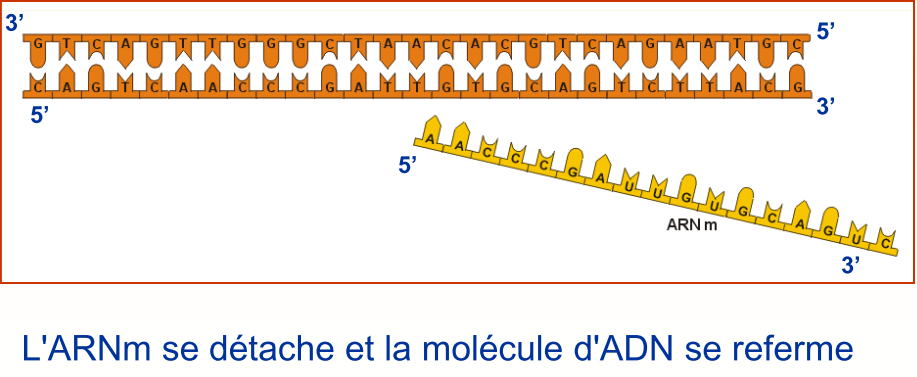 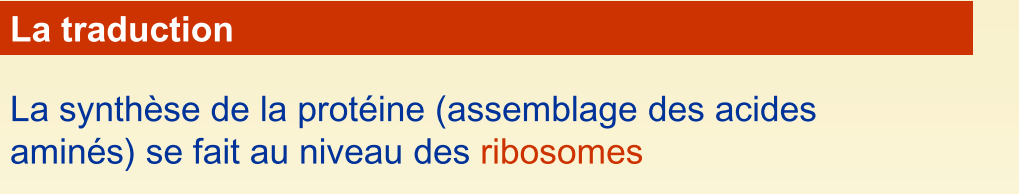 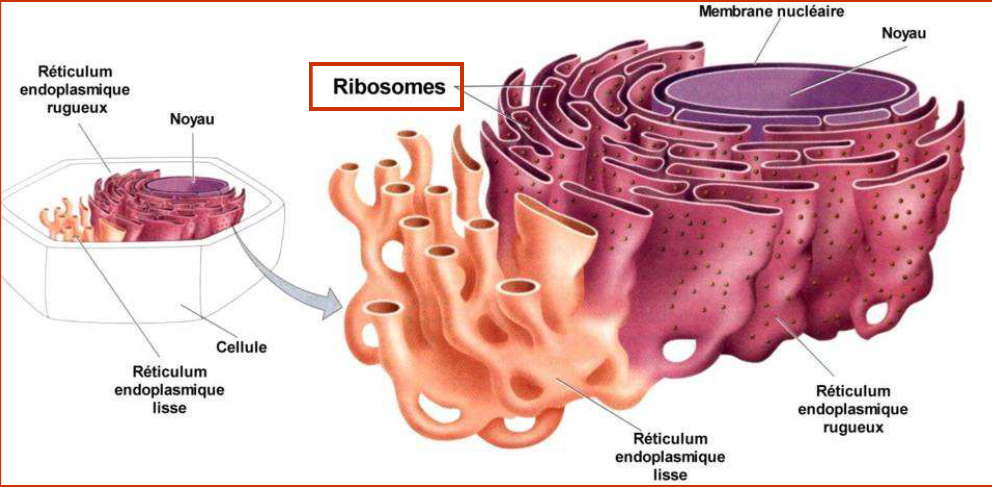 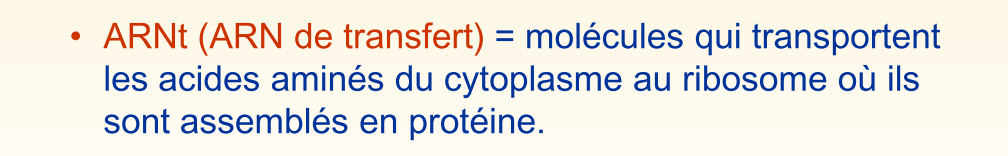 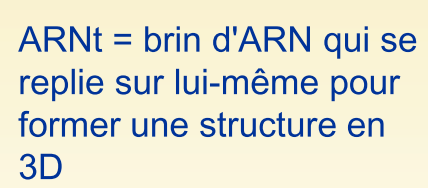 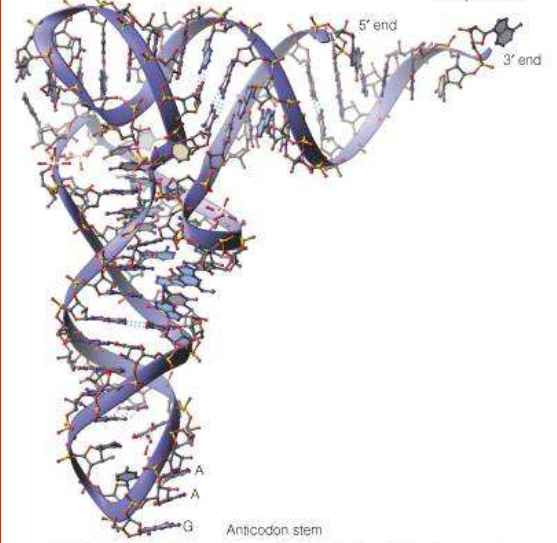 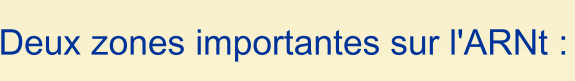 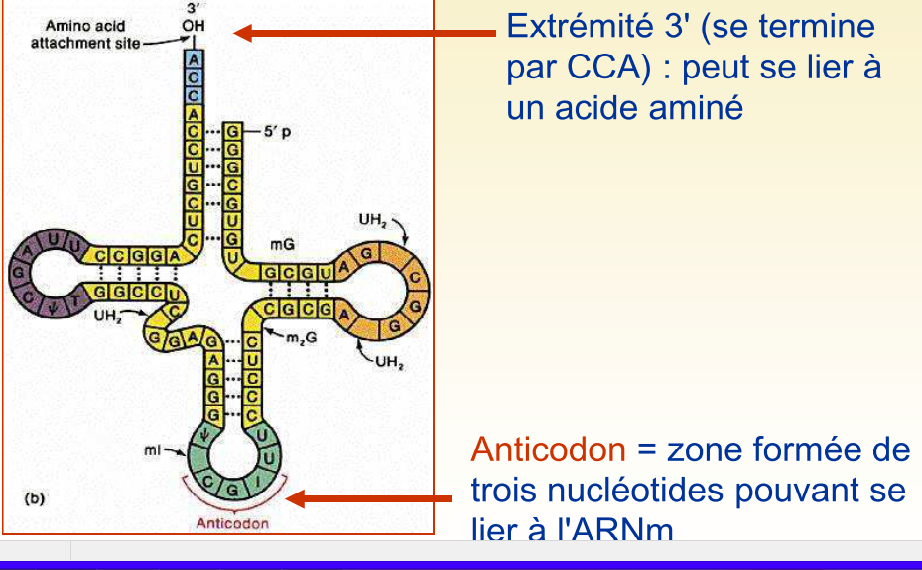 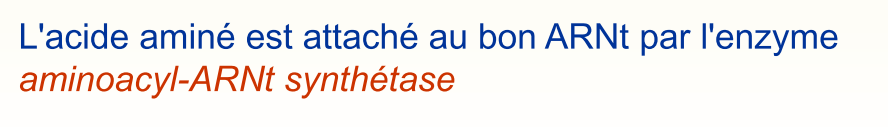 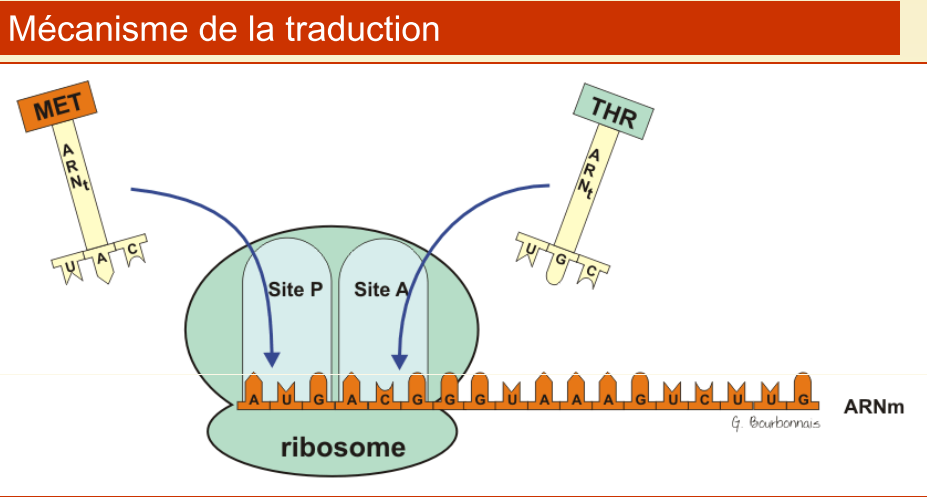 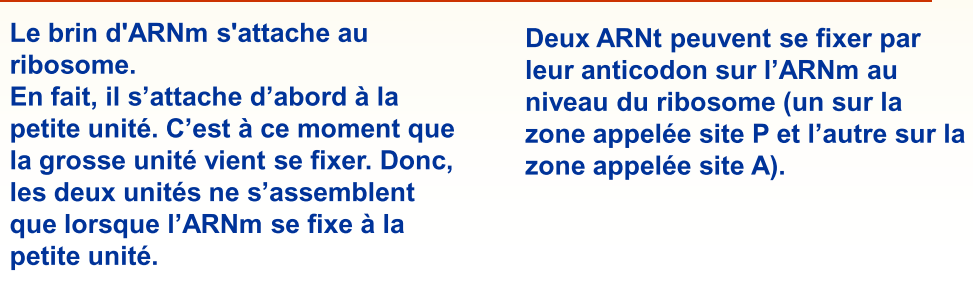 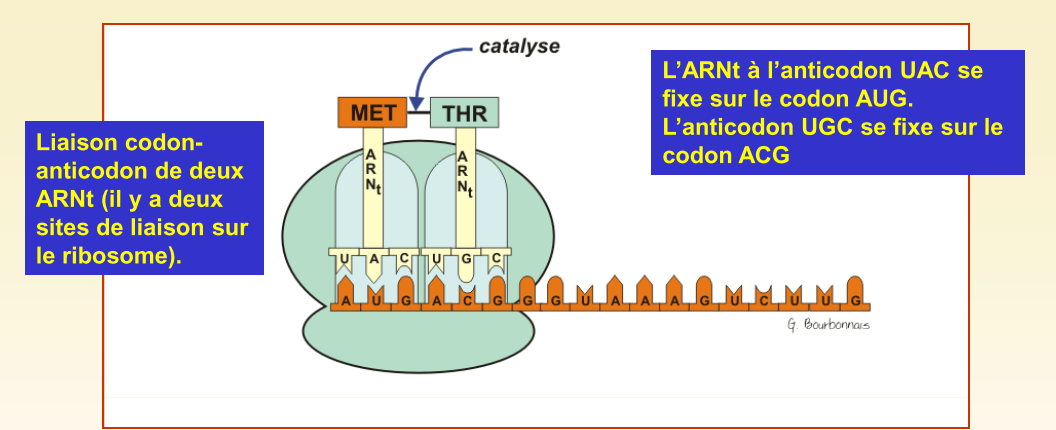 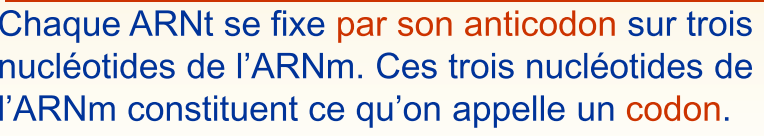 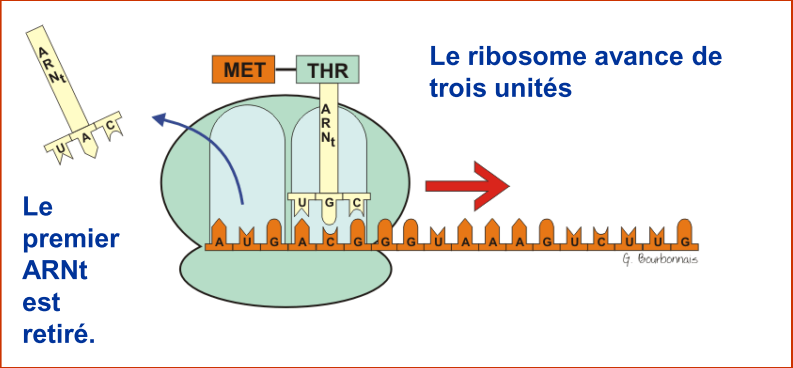 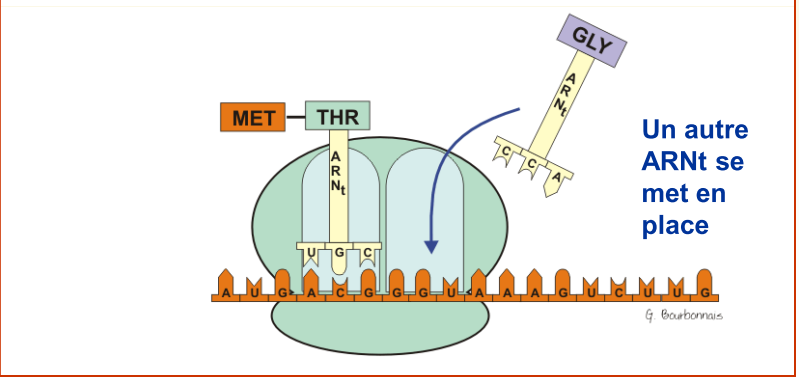 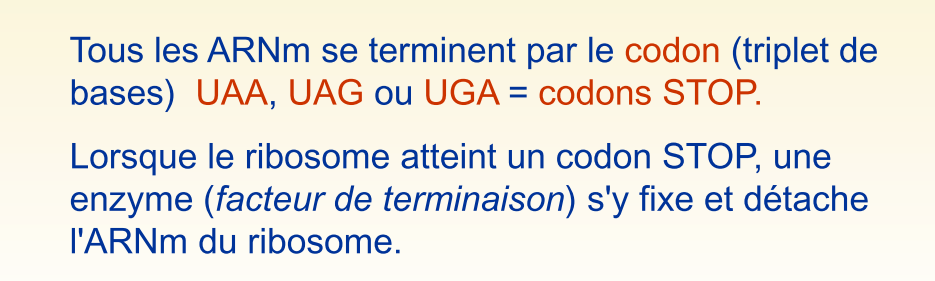 BIOGENESE DES RIBOSOSMES
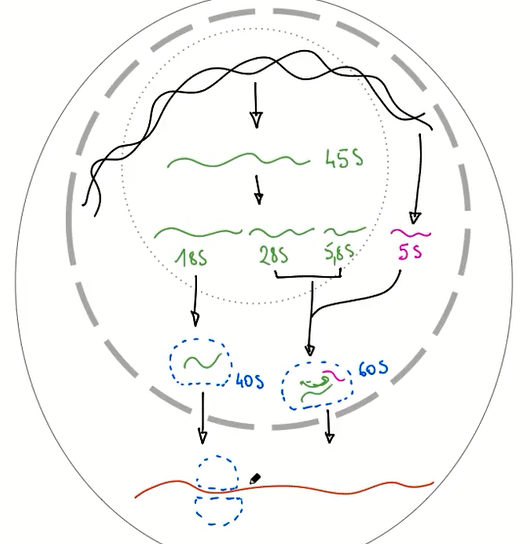 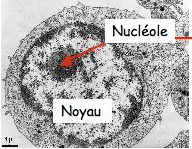